ANTIHYPERTENSIVE DRUGS
Ebru Arioglu Inan, PhD
Aims
General principals of cardiovascular system
Clarifying the mechanisms which regulate blood pressure
Clarifying “hypertension” and the pathophysiological factors of the disease
Clarifying nonpharmacological treatment strategies for hypertension
Classification of antihypertensive drugs
Defining indication-pharmacokinetic/pharmacodynamic features-contrindication profile of antihypertensive drugs
Clarifying management of hypertension emergency and treatment strategies for it.
Contents
Basic terms for cardiovascular system
Physiological regulation of blood pressure
Pathophysiology of hypertension
Prevalance and risk factors for hypertension
Pharmacological and nonpharmacological treatment strategies for hypertension
Diuretics
ACE inhibitors
ARBs
Ca++ Channel blockers
Beta blockers
Alfa blockers
Adrenergic neuron blockers
Central sympatholitics
K+ channel openers
Drugs for hypertension emergency
Drugs for preeclampsia
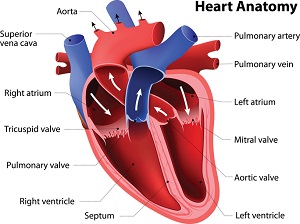 https://www.nia.nih.gov/health/heart-health-and-aging
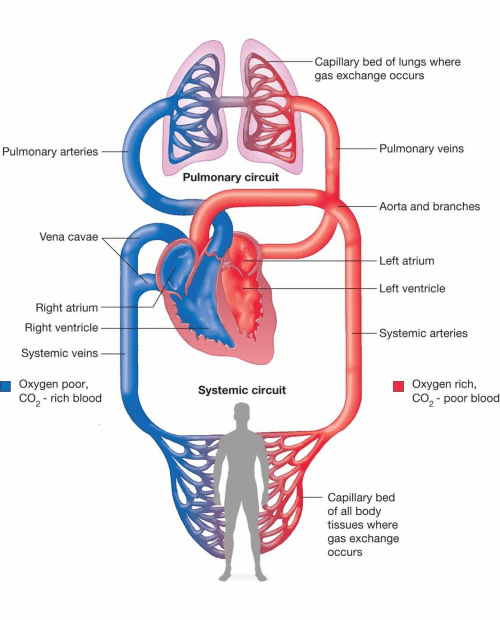 https://difference.guru/difference-between-pulmonary-and-systemic-circulation/
Cardiac conduction system:
SA node

AV node 

AV bundle (Bundle of his)

Purkinje fibers
P wave,  atrial depolarisation

QRS complex, atrial repolarization, ventricular depolarization

T wave, ventricular repolarisation
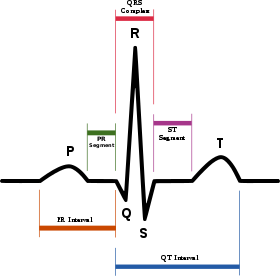 https://en.wikipedia.org/wiki/Electrocardiography
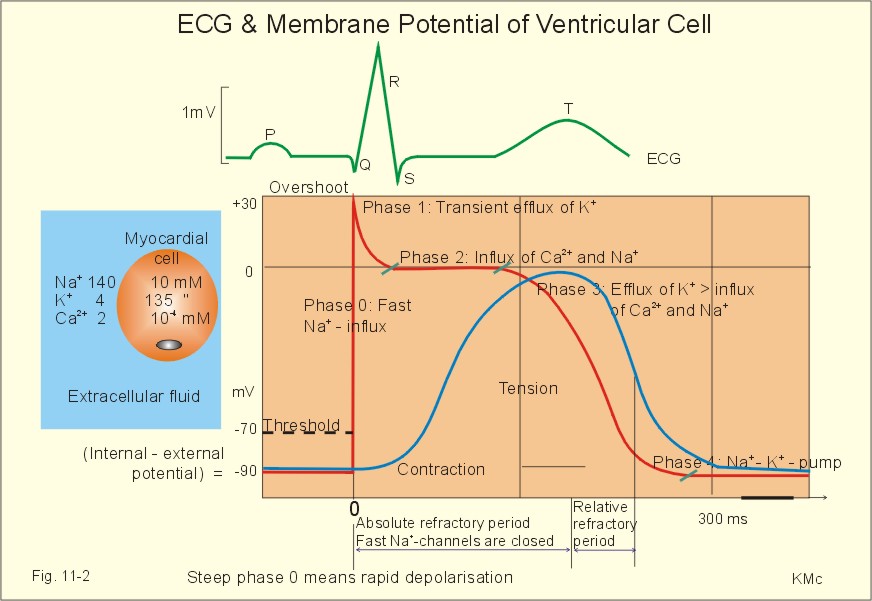 https://www.zuniv.net/physiology/book/chapter11.html
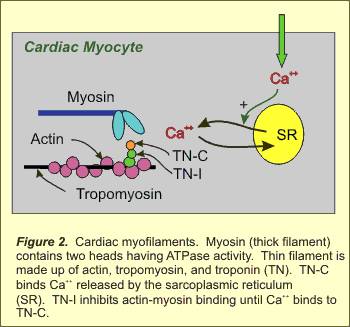 Cardiac contraction:

Ca++ increase in cytasole

Ca++ binds to troponin

Troponin enables cross bridge between actin and myosin
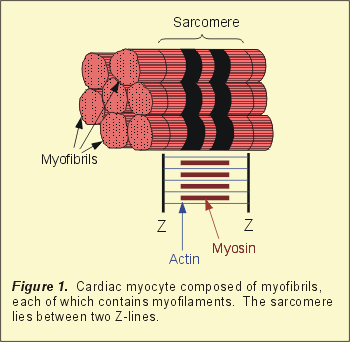 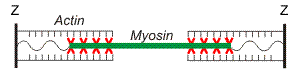 Stroke volume (SV): Blood volume ejected from ventricles during systole
End diastolic volume (EDV): Ventricular blood volume after diastole
End systolic volume (ESV): Ventricular blood volume after ejection
SV= EDV-ESV
(70=135-65ml)
Cardiac Output: Blood volume pumped from ventricles per minute (L/min)

                  CO=HRxSV

          CO=72x0.07=5 L/min
The factors which affect stroke volume; 

1.Change in EDV (preload)

2.Changes in stimuli which come from CNS

3. afterload (the resistance that heart has to overcome to pump the blood to aorta)
Ejection fraction (EF), a parameter for systolic function
          
          EF=SV/EDV
          0,52 =70/135
FRANK STARLING Mechanism

The relation between EDV and SV
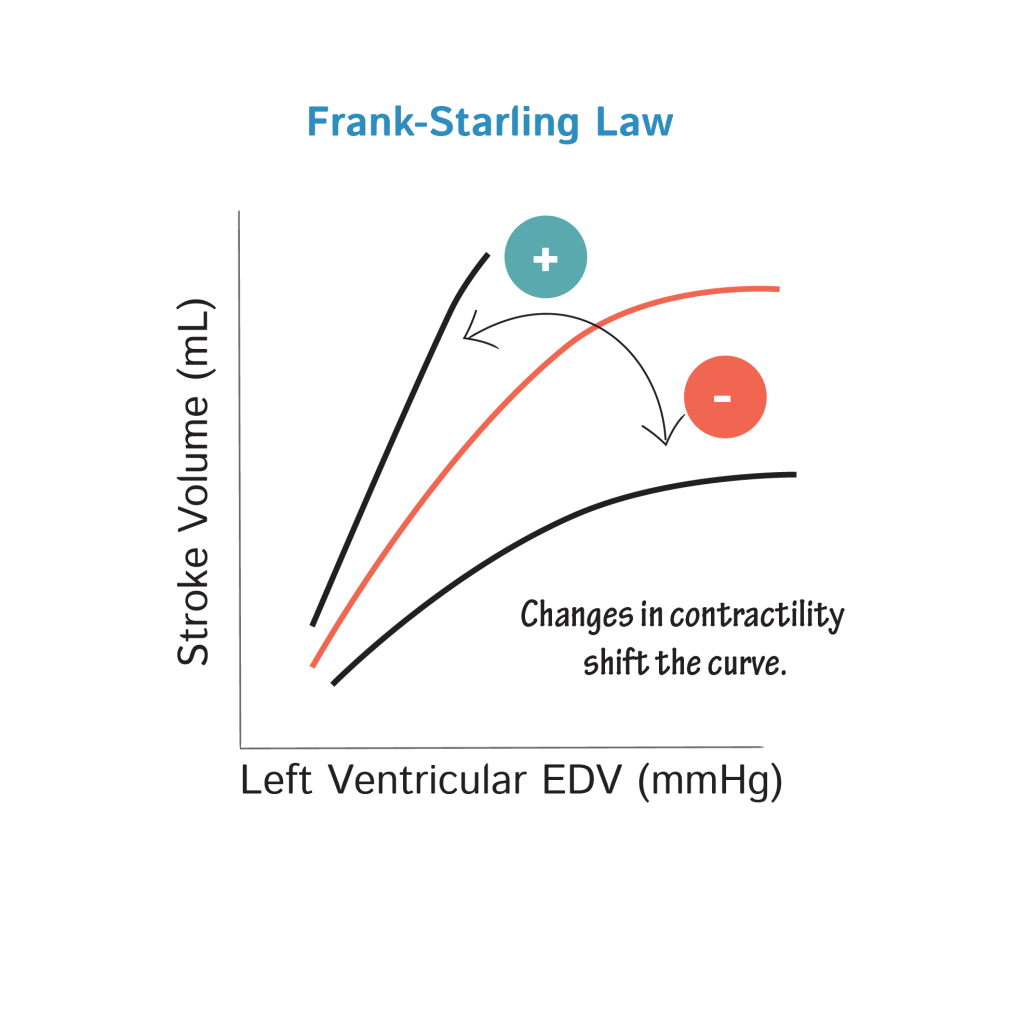 https://www.drawittoknowit.com/course/physiology/glossary/physiological-process/frank-starling-law
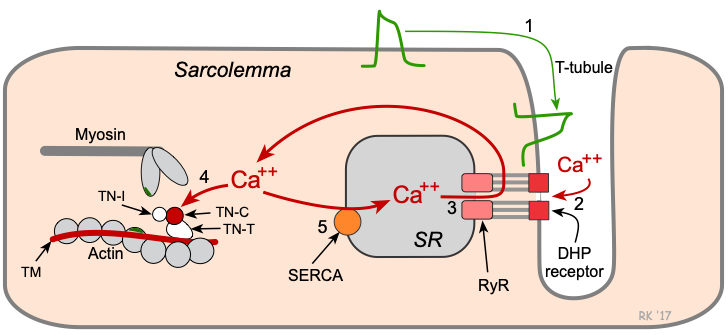 https://www.cvphysiology.com/uploads/images/cf022-e-c-coupling_c1582564749.png
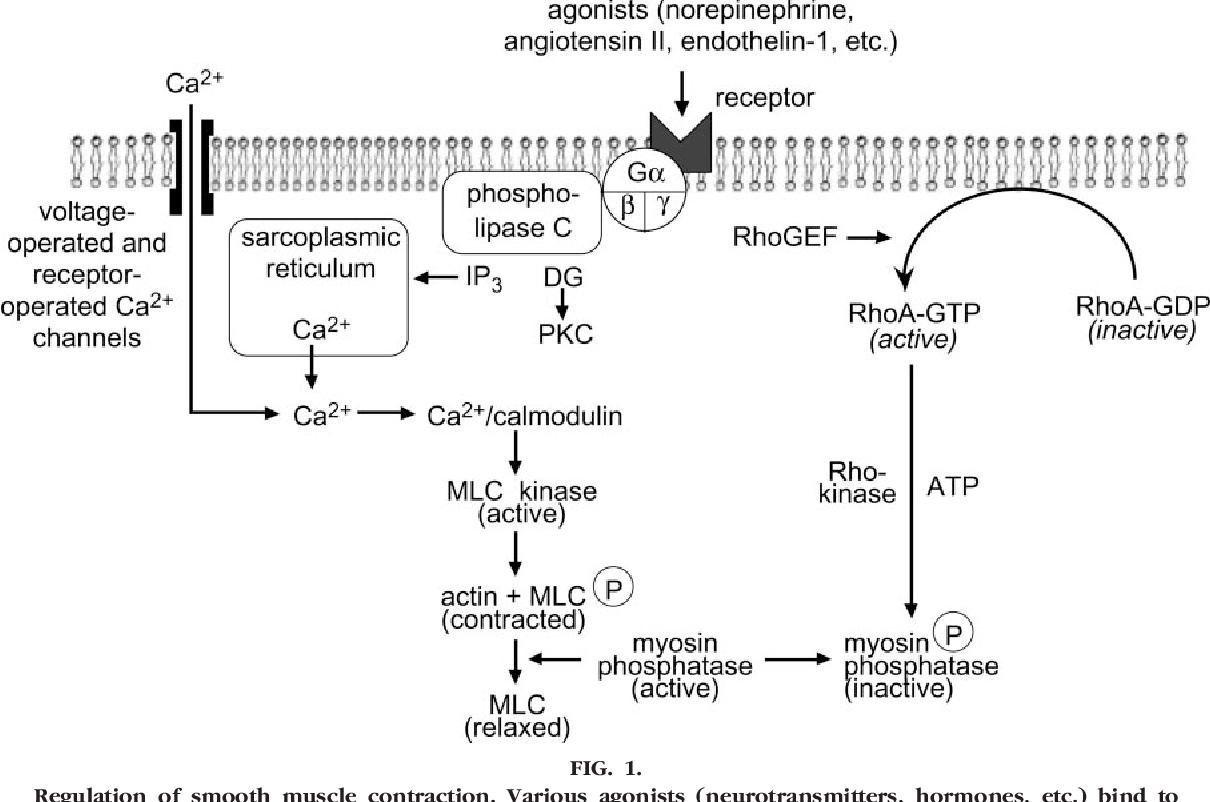 https://www.semanticscholar.org/paper/Smooth-muscle-contraction-and-relaxation.-Webb/f0345a33fe844bbccb9517cf725f1d6b0a5c3989
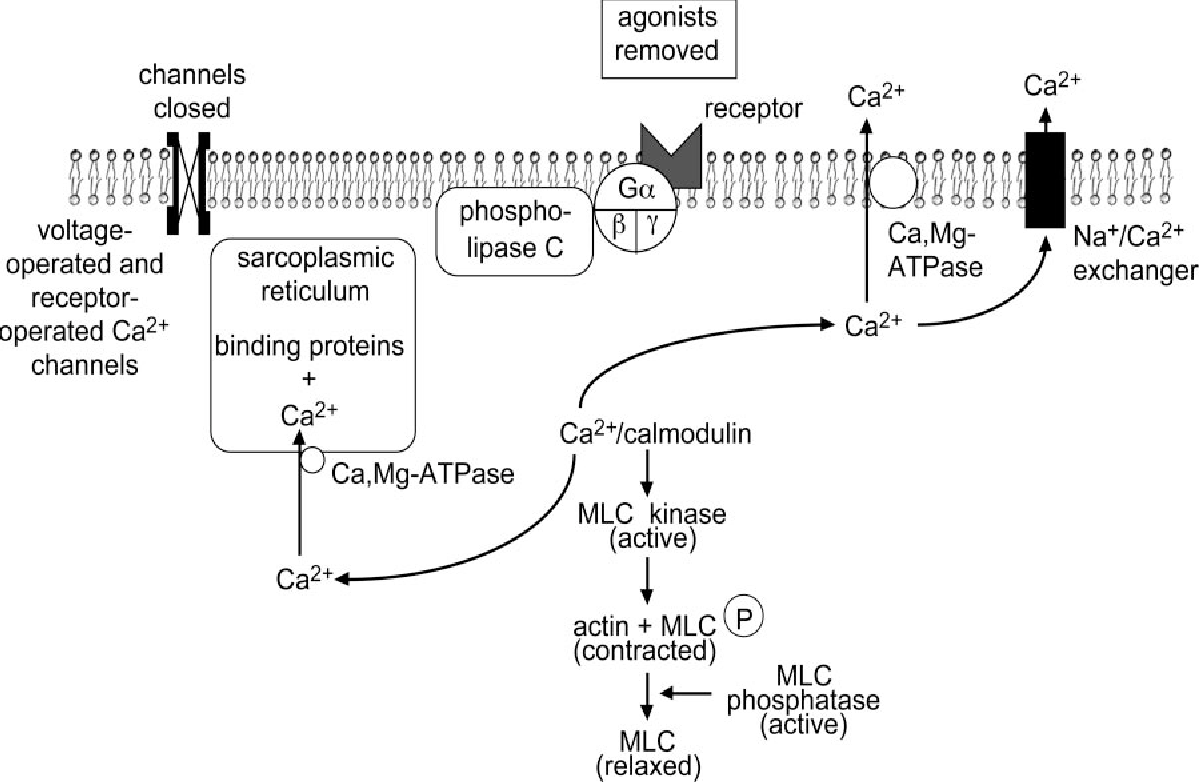 https://www.semanticscholar.org/paper/Smooth-muscle-contraction-and-relaxation.-Webb/f0345a33fe844bbccb9517cf725f1d6b0a5c3989
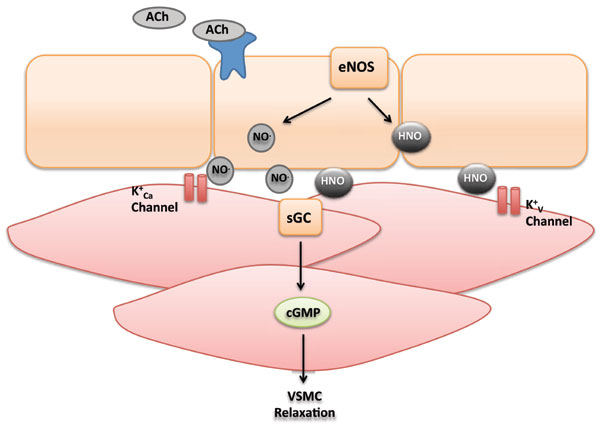 https://www.eurekaselect.com/154471/article
Regulation of blood pressure:
CO
Peripheral vascular resistance (PVR)
RAAS
NO (vasodilator)
Endothelin (vasoconstrictor)
ANP (vasodilator)
Bradykinin (vasodilator)
Antidiuretic hormone (vasoconstrictor)
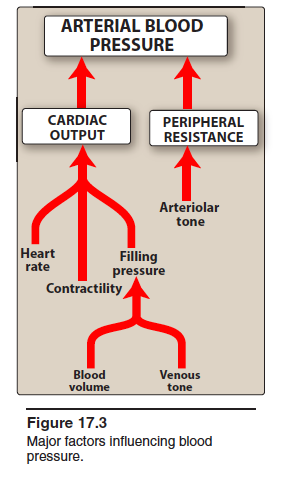 Lippincott Illustrated reviews Pharmacology, 6th edition, 2015
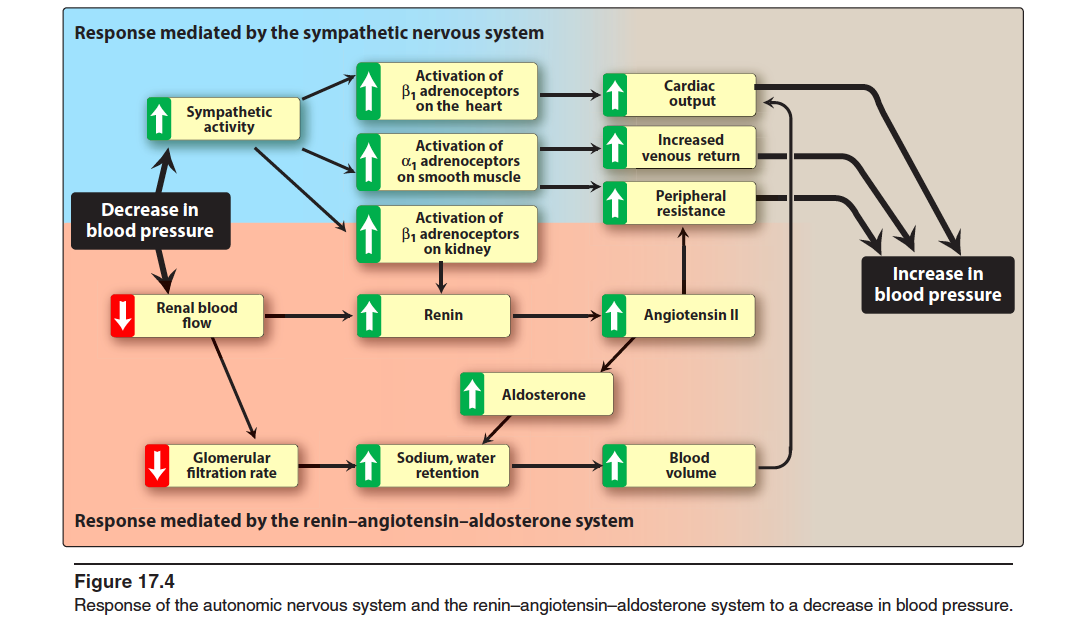 Lippincott Illustrated reviews Pharmacology, 6th edition, 2015
BP= CO x PVR


BP: blood pressure
CO: cardiac output
PVR: peripheral vascular resistance
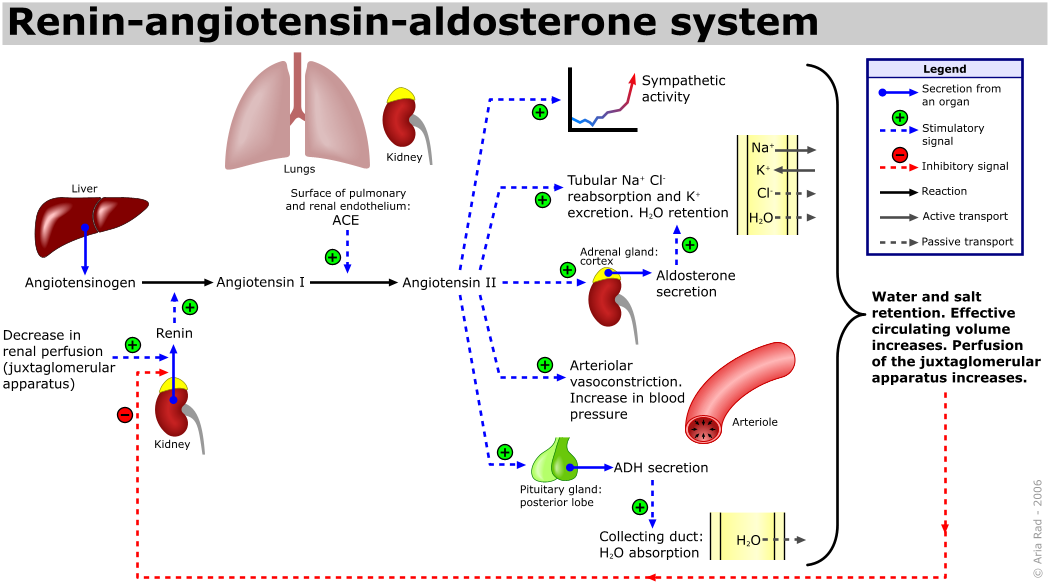 https://en.wikipedia.org/wiki/Renin%E2%80%93angiotensin_system
Diagnosis of hypertension
Confirmation of increased blood pressure by several measurements
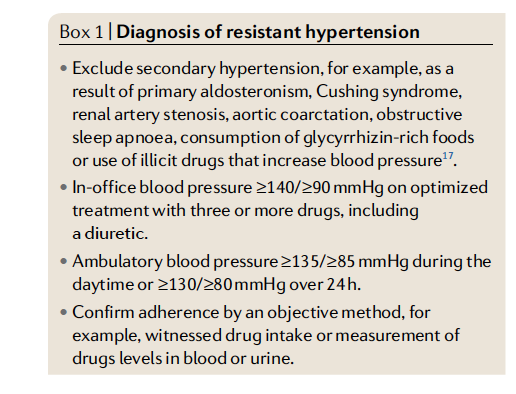 Wei FF, Zhang ZY, Huang QF, Staessen JA. Diagnosis and management of resistant hypertension: state of the art. Nat Rev Nephrol. 2018 Jul;14(7):428-441.
Prevalence
1 of 3, in population older than 18
1 of 2, in population older than 50
%31.8 in Turkey (2017) (%36.1, women; %27.5, men)
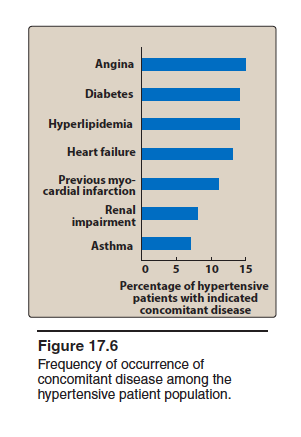 Lippincott Illustrated reviews Pharmacology, 6th edition, 2015
Blood pressure measurement

Use the arm with higher blood pressure values
Patient should be calm
Both by sitting and upright position
Arm should be supported at heart level
Cuff size
Follow
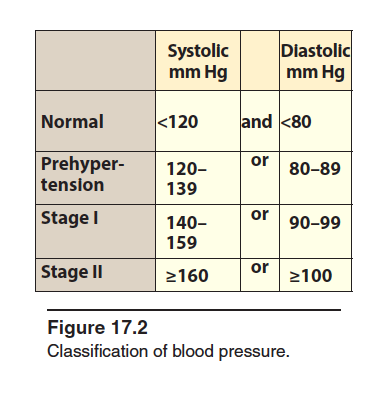 Lippincott Illustrated reviews Pharmacology, 6th edition, 2015
Why should we regulate blood pressure?
End organ damage risk even if the hypertension is mild (140-90mmHg)
every 20-10mmHg increase in BP doubles the risk for CV risk
End Organ Damage due to hypertension
Stroke
MI
Heart Failure
Renal Failure
Aneurysms
Retinopathy
Etiology of hypertension
In most cases (%90-95), there is no underlying disease that causes hypertension. 
    This situation is called as “essential hypertension”.
Essential Hypertension
Secondary hypertension
Renal artery constriction
Pheochromocytoma
Cushing’s disease
Primary aldosteronism
Diabetes
Thyroid dysfunction
Stress
Atherosclerosis
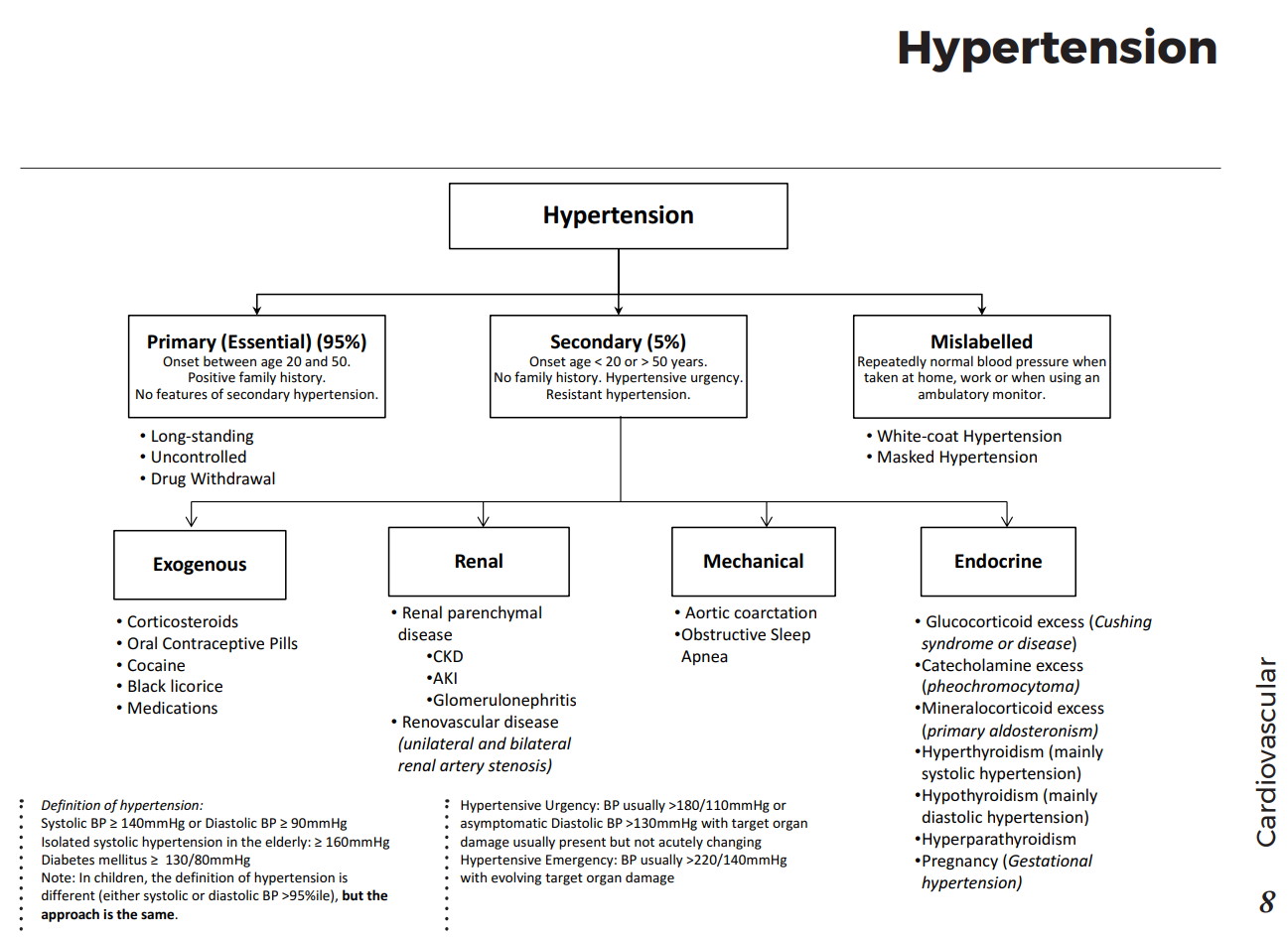 https://www.grepmed.com/images/8485/differential-hypertension-cardiology-algorithm-diagnosis-secondary-primary
Malign hypertension

 Urgent
 Sudden increase in BP
 Acute damage risk in kidney, heart, brain
 Systolic>220 mmHg, diastolic>120 mmHg
 Needs hospitalization

    Systolic 180, diastolic 120 mmHg, hypertensive emergency
Risk factors for hypertension
Afroamerican race, high risk
Premenapausal women, low risk
Smoking
Metabolic syndrome (obesity, dyslipidemia, diabetes)
Family history
Sedantary life style
Excess salt intake
Excess alcohol intake
Clinical signs:
Headache
Insomnia
Confusion
Visual abnormalities
Nausea-vomiting
Fatigue
Tinnitus
Anxiety and anger
Nosebleeding
Palpitation
Dizziness
Nonpharmacological treatment strategies
*weight loss
Diet (fruit, vegetable, dairy with low fat, fish,  less meat, poultry with low fat, grains
*less salt (max 6g per day) 
*exercise (3 time a week, 30 min each) 
*no smoking
Wei FF, Zhang ZY, Huang QF, Staessen JA. Diagnosis and management of resistant hypertension: state of the art. Nat Rev Nephrol. 2018 Jul;14(7):428-441.
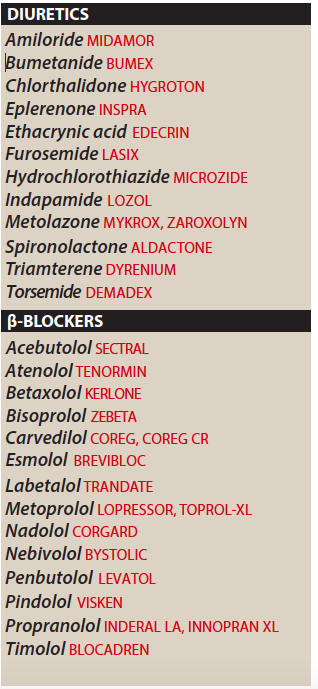 Lippincott Illustrated reviews Pharmacology, 6th edition, 2015
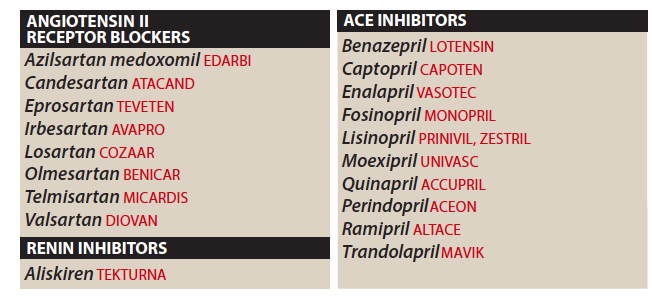 Lippincott Illustrated reviews Pharmacology, 6th edition, 2015
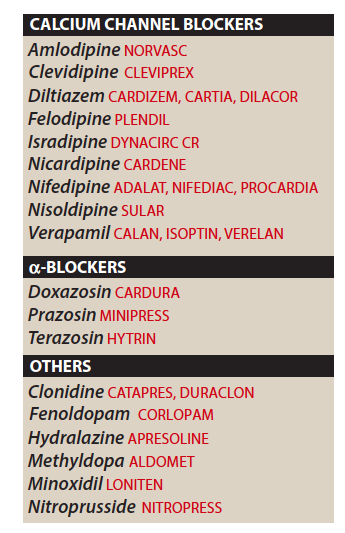 Lippincott Illustrated reviews Pharmacology, 6th edition, 2015
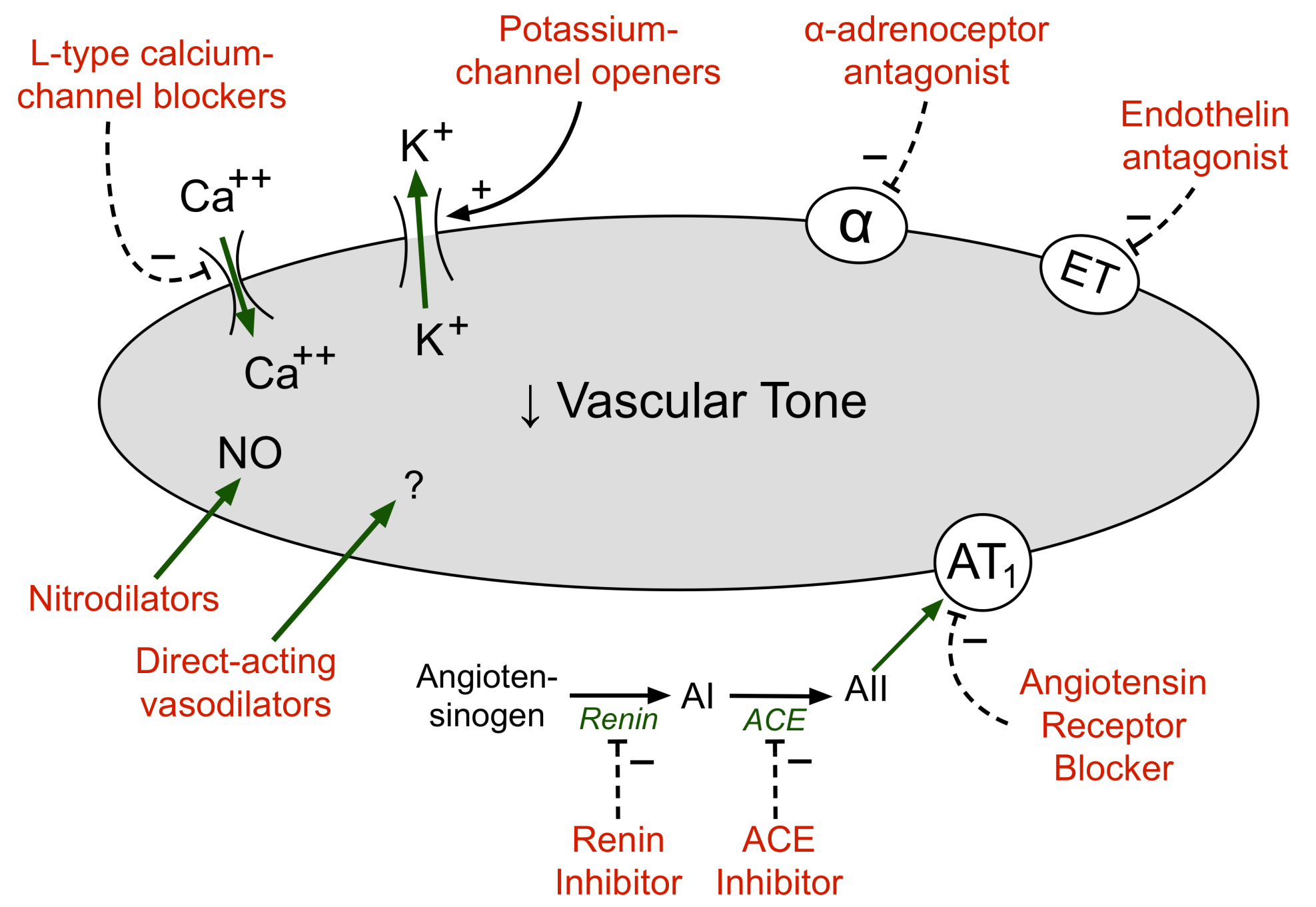 https://www.cvpharmacology.com/uploads/images/vasodilator%20drugs.png
Diuretics
At the beginning of the treatment; Na+ depletion, decreased blood volume, reduced CO
After 6-8 weeks, CO returns toward normal, peripheral vascular resistance decreases
10-15 mmHg decrease
Efective in mild and moderate hypertension
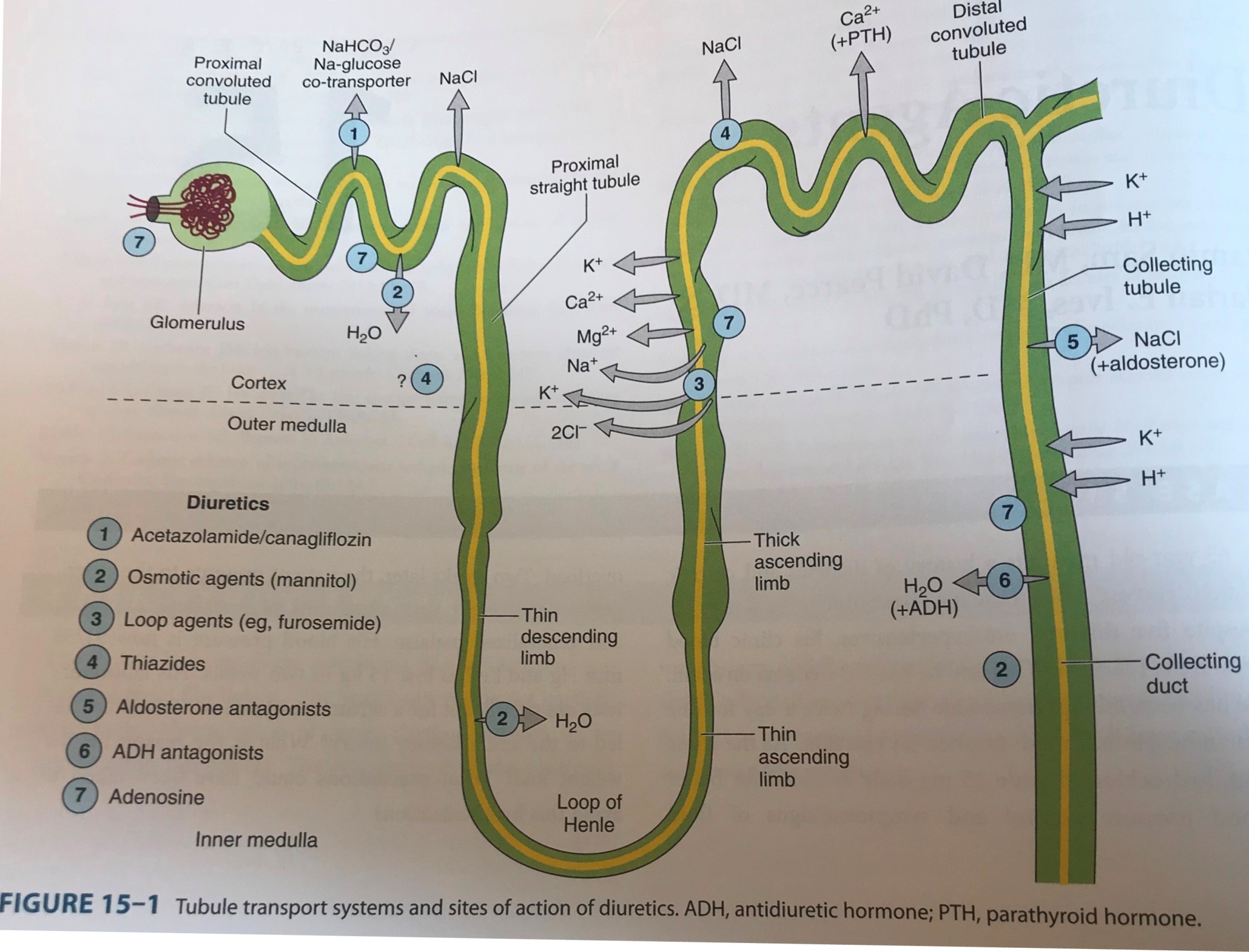 Basic and Clinical  Pharmacology, Katzung & Trevor, 13th edition
Diuretics
loop diuretics:
Bumetanide
Etacrynic acide
Furosemide
Torsemide

Thiazides:
Chlorothiazide
Hydrochlorothiazide
Methychlorothiazide
Trichlorothiazide
Diuretics similar to thiazides:
Chlorthalidone
Indapamide
Metozalone
Quinetazone

Potassium sparing diuretics::
Spirinolaktone
Triamterene
Eplerenone
Amiloride
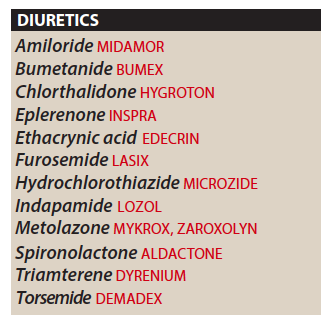 Lippincott Illustrated reviews Pharmacology, 6th edition, 2015
Thiazides (Na+ Cl- simport inhibitor)
Efective in mild or moderate hypertension
Chlorothalidone is prefered (decreases CV risk, longer half life)
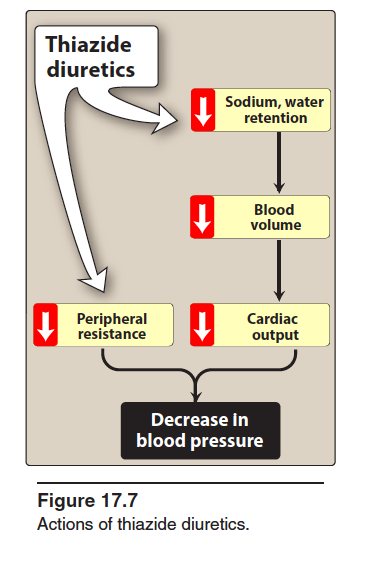 Lippincott Illustrated reviews Pharmacology, 6th edition, 2015
Thiazides
Advers effects:
Hyponatremia
Hyperlipidemia
Impaired glucose tolerance
Hyperuricemia
Hypokalemic metabolic alkalosis
Alergic reactions
Thiazides
Advantages:
Once a day
Cheap
Decreases the risk for stroke, HF or RF
Less adverse effects
Increases the efficacy of the other antihypertensive groups as it prevents sodium –salt retention
Loop diuretics ( Na+ K+ 2Cl- simport inhibitor)
Affects loop of henle
In severe hypertension
In case of renal failure (GFR<30-40 mL/min)
In case of heart failure
In case of cirrhosis
Loop diuretics
Advers effects:
Hypokalemic metabolic alkalosis
Ototoxicity
Hyperuricemia
Hypomagnesemia
Alergy
Hypokalemia;
In patients with digitalis treatments
In patients with chronic arrhytmia
In patinets with acute MI or LV dysfunction
Could be dangerous!!!
K+ sparing diuretics (renal epithelial Na+ channel inhibitor)
Useful to prevent excessive potasium depletion
To increase effect of other diuretics
Aldosteron antagonists are beneficial in patients with heart failure
K+ sparing diuretics (renal epithelial Na+ channel inhibitor)
Triamterene
Amiloride
K+ sparing diuretics
Advers effects:
Hyperkalemia
Hyperchloremic metabolic alkalosis
Gynecomastia
Acute kidney failure
Kidney stone
Aldosterone receptor antagonists
Spirinolactone, Eplerenone
K+ sparing effect
Hiperkalemia risk!
Beneficial for the treatment of resistant hypertension due to primary hyperaldosteronism
Drug of choice for the patients with hepatic cirrhosis
Used also in HF
The drugs that target RAAS
ACE inhibitors
ARBs
Renin inhibitors
Angiotensin II, one of the strongest vasoconstrictors
Na+ sparing effect
Stimulates aldosteron secretion
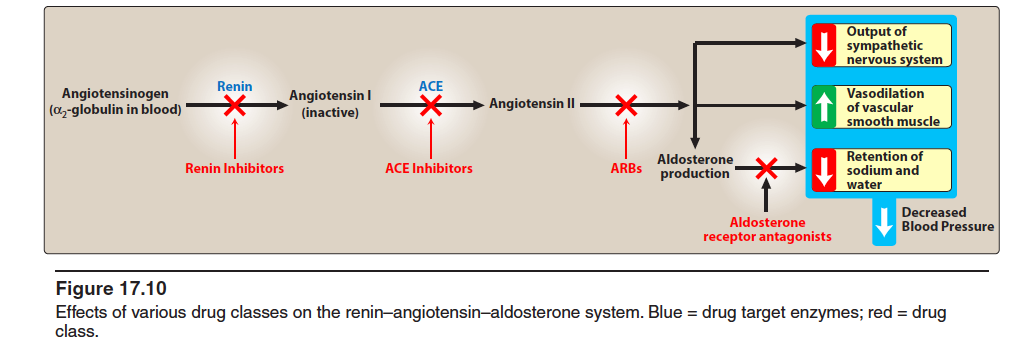 Lippincott Illustrated reviews Pharmacology, 6th edition, 2015
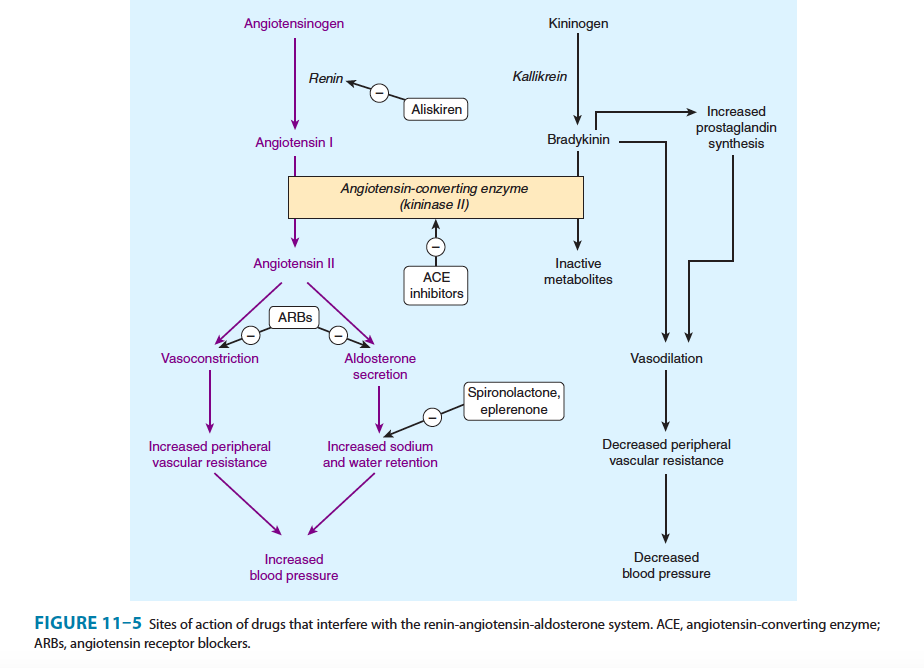 Basic and Clinical  Pharmacology, Katzung & Trevor, 13th edition
ACE inhibitors
Inhibits ACE 
Angiotensin II production is blocked
Bradykinin is not inactivated
PVR is decreased, CO and HR are not significantly changed
Do not cause sympathetic activation
Pro drug
ACE inhibitors
More effective in patients with high renin activity
Particularly useful in patients with chronic renal disease (decrease proteinuria, stabilize kidney function
Used in diabetic patients (even normotensive patients) as protects the kidneys
Beneficial in HF treatment after MI
ACE inhibitors
The reason for their protective effect on kidney;
Improve intrarenal hemodynamics
Decerase glomerular efferent arteriolar resistance 
Decrease intraglomerular capillary pressure
ACE inhibitors
Captopril
Enalapril
Lizinopril
Benzapril
Fosinopril
Perindopril
Quinapril
Ramipril
Trandolapril
Moexipril
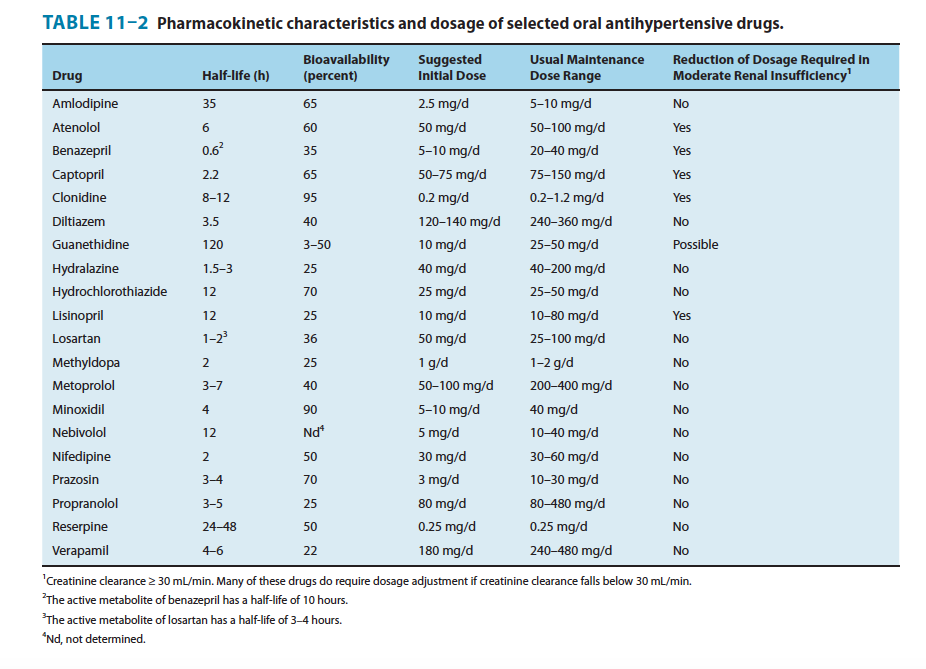 Basic and Clinical  Pharmacology, Katzung & Trevor, 13th edition
ACE inhibitors
Severe hypotension ( in hypovolemic patients due to use of diuretics, salt restriction or GI fluid loss)
Acute renal failure (in patients with bilateral renal artery stenosis)
Hyperkalemia (more frequently in patients with renal failure or diabetes)
Dry cough (sometimes accompanied by wheezing. Bradykinin and substance P)
Angioedema (bradykinin and substance P)
ACE inhibitors
In 2. and 3. trimesters X (fetal hypotension, anuria, fetal malformation …)
Teratogenic risk in first trimester!
K+ sparing diuretics and K+ supplement X (hyperkalemia!)
NSAIs may impair the efficacy of ACE inhibitors (PG/bradikinin mediated vasodilatation !)
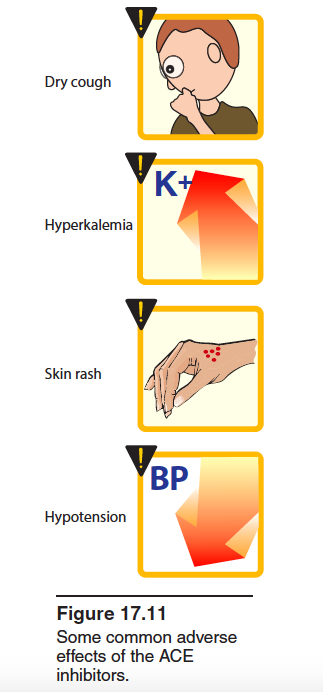 Lippincott Illustrated reviews Pharmacology, 6th edition, 2015